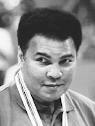 BASAL GANGLIA
Prof.  Ahmed Fathalla Ibrahim
OBJECTIVES
At the end of the lecture, the student should be able to:
Define “basal ganglia” and enumerate its components.
Enumerate parts of “Corpus Striatum” and their important relations.
Describe the structure of Caudate and Lentiform (Putamen & Globus Pallidus) nuclei. 
Differentiate between striatum & paleostriatum in terms of connections.
State briefly functions & dysfunctions of Corpus Striatum.
BASAL GANGLIA (NUCLEI)
Group of nuclei deeply situated in cerebral hemispheres
Components:
Caudate Nucleus
Lentiform Nucleus: divided into Putamen & Globus Pallidus
Amygdaloid Nucleus
1
2
3
BASAL GANGLIA (NUCLEI)
Caudate & Lentiform nuclei are functionally related to each other & called “Corpus striatum”:Part of extrapyramidal motor system, principally involved in the control of posture and movements (primarily by inhibiting motor functions)
Amygdaloid Nucleus (part
of limbic system) is only
embryologically related to
Corpus Striatum
BASAL GANGLIA (NUCLEI)
Putamen is more closely related to Caudate nucleus (regarding development, function & connections) and together constitute the neostriatum or striatum.
The globus pallidus is the oldest part of corpus striatum and is called paleostriatum or  pallidum
CORPUS STRIATUM (Important relations)
Head of Caudate Nucleus:
Anterior to thalamus
Medial to Lentiform & separated from it by anterior limb of internal capsule (A)
Forms the lateral wall of anterior horn of lateral ventricle
Lentiform Nucleus:
Lateral to thalamus & separated from it by posterior limb of internal capsule (P)
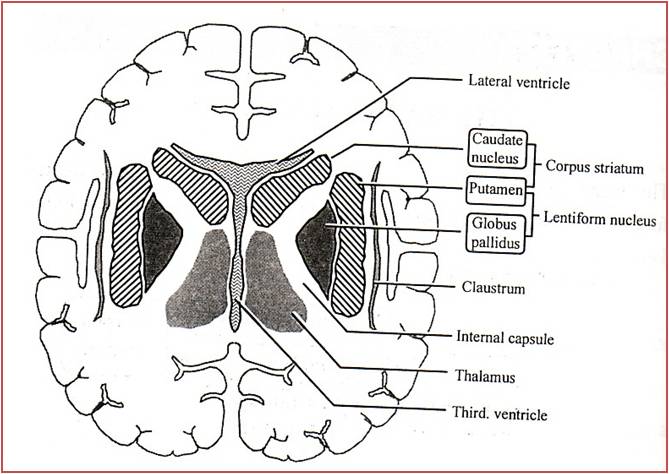 A
P
CORPUS STRIATUM (Nomenclature)
Bands of grey matter pass from lentiform nucleus across the internal capsule to the caudate nucleus, giving the striated appearance hence, the name corpus striatum.
CAUDATE NUCLEUS
SHAPE: C-shaped mass of grey matter
COMPONENTS: head, body & tail
	Head: 
	-Rounded in shape 
	-Lies anterior to thalamus (in frontal lobe)
	-Completely separated from the putamen by the internal capsule except rostrally where it is continuous with the putamen
CAUDATE NUCLEUS
Body:
	-Long & narrow
 	-Extends above thalamus (in parietal lobe)
	Tail:
	-Long & tapering
	-Descends, below thalamus, into temporal lobe
	-Continuous with Amygdaloid Nucleus
LENTIFORM NUCLEUS
SHAPE: three sided, wedge-shaped mass of grey matter, with a convex outer surface and an apex which lies against the genu of the internal capsule (G)
DIVISION: divided into 
Larger darker lateral portion called Putamen  (P)
Smaller, lighter medial portion called Globus Pallidus (g)
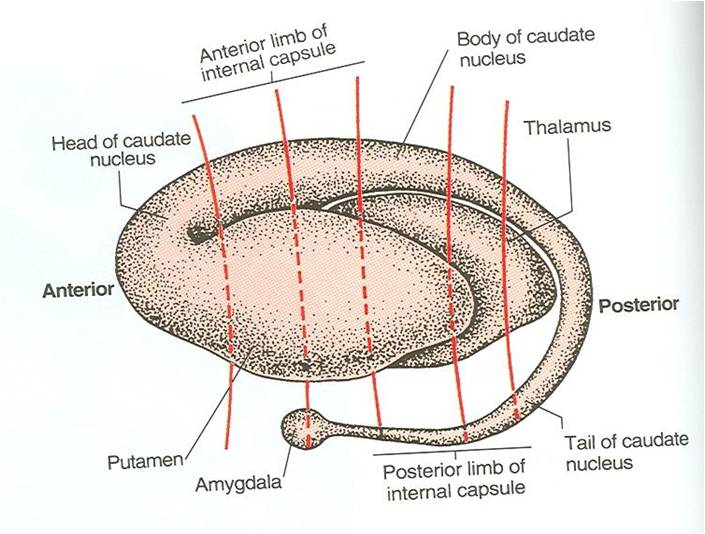 G
g
P
PUTAMEN
Separated from globus pallidus by a thin sheath of nerve fibers, the lateral medullary lamina
The white matter lateral to putamen is divided, by a sheath of grey matter, the claustrum into two layers: 
external capsule (1) between the putamen and claustrum and 
extreme capsule (2) between the claustrum and the insula
Insula
2
1
GLOBUS PALLIDUS
Consists of two divisions, the lateral (L) & the medial (M) segments, separated by a thin sheath of nerve fibers, the medial medullary lamina.
The medial segment is similar, in terms of cytology and connections with the  pars reticulata of substantia nigra
L
M
STRIATUM (CAUDATE & PUTAMEN)
“The input portion of Corpus striatum”
Cerebral Cortex
Striatum
G.P.
Lateral segment
G.P.
Medial segment
Thalamus
(Intralaminar nuclei)
Pars compacta
Substantia Nigra
Afferents
Pars reticulata
Efferents
PALEOSTRIATUM (GLOBUS PALLIDUS)
“The output portion of corpus striatum: 
medial segment of G.P. + Pars Reticulata of S.N.”
Thalamic fasciculus
Thalamus
(Ventral lateral, Ventral anterior, centromedian)
Striatum
G.P.
Lateral segment
G.P.
Medial segment
Subthalamic fasciculus
Subthalamic
Nucleus
Afferents
Pars reticulata
Efferents
Substantia Nigra
CORPUS STRIATUMFunction - Dysfunction
The corpus striatum assists in regulation of voluntary movement and learning of motor skills.
Their function is to facilitate behavior and movement that are required and appropriate, and inhibit unwanted or inappropriate movement.
Its dysfunction does NOT cause paralysis, sensory loss or ataxia
Its dysfunction leads to:
Abnormal motor control: emergence of abnormal, involuntary movements (dyskinesias)
Alteration in muscle tone: hypertonia/hypotonia
THE AMYGDALA
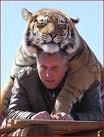 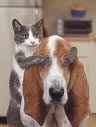 Site: It lies in the temporal lobe, related to tail of caudate nucleus.
Function: it is the part of limbic system concerned with emotional and behavioral functions. It is responsible for strong affective reactions as fear & anger and emotions associated with sexual behavior.
Lesion: lack of emotional responses, docility
SUMMARY
The basal nuclei include: Corpus striatum (caudate & lentiform) + amygdaloid nuclei.
Corpus striatum are primarily concerned with control of posture & movement.
Functionally, caudate & putamen form the striatum, while globus pallidus forms the paleostriatum.
The lentiform is separated from caudate by anterior limb of internal capsule & from thalamus by the posterior limb.
SUMMARY
The striatum is the input region of corpus striatum, while the medial segment of globus pallidus & pars reticulata of substantia nigra are the output portion.
Afferent fibers of striatum come from: cerebral cortex, intralaminar nucleus of thalamus & pars compacta of substantia nigra.
Efferent fibers of striatum is directed to globus pallidus & pars reticulata of substantia nigra.
SUMMARY
Afferent fibers of both lateral & medial segments of globus pallidus come from: striatum and subthalamic nucleus.
Efferent fibers of lateral segment is directed to subthalamic nucleus.
Efferent fibers of medial segment is directed to ventral lateral, ventral anterior & centromedian nucleus of thalamus.
Head of Caudate
Putamen
Globus pallidus
Thalamus
Cerebellum
Corpus callosum
Insula
Third ventricle
Posterior limb of IC
Anterior limb of IC
6
1
7
10
2
3
9
4
8
5
Mention the artery supplying A. 
Mention the most important connection to B.
Identify C.
Mention the type of D.
Vertebral artery
Cerebellum
Inferior cerebellar peduncle
General somatic efferent
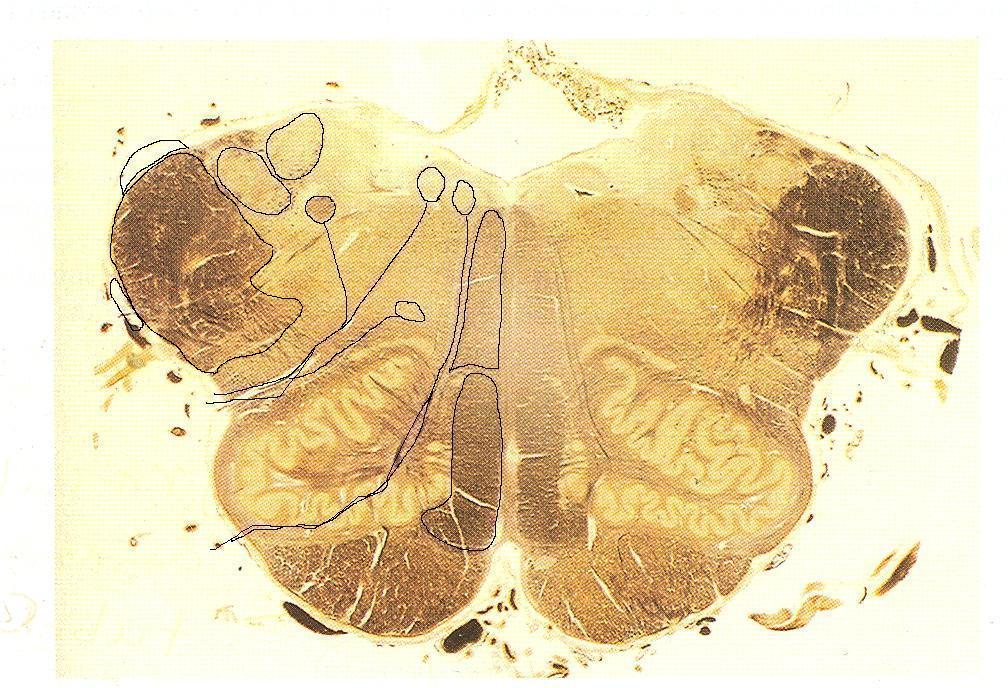 D
c
B
A
Midbrain, level of superior colliculus
Identify the section & its level.
Mention one connection to A.
Mention the name of one type of fibers passing in B.
Spinal cord, thalamus
Corticospinal
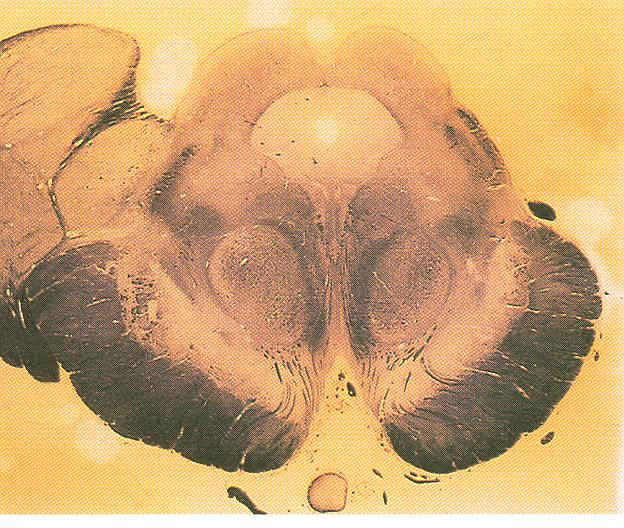 A
B
Motor speech area
Mention the function of A.
Mention the arterial supply of B.
Mention the name of gyrus C.
Middle cerebral artery
Precentral gyrus
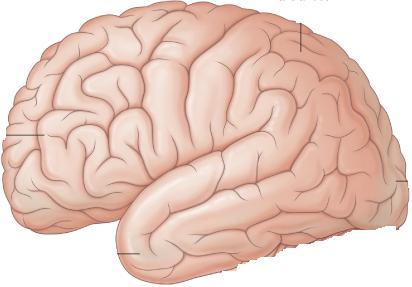 C
A
B
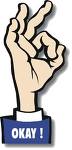 THANK YOU
&
GOOD LUCK
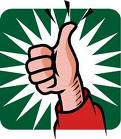